Dárcovství krve
Plachá Renata
Žoudlíková Nikola
Dárcovství
Neplacení dobrovolníci
Krevní skupiny:
A
B
0 – univerzální dárce
AB – univerzální příjemce

darování plazmy – systém opačný, AB je univerzálním dárcem
Zastoupení krevních skupin
Ve světě
V ČR
Typy darování
Alogenní (homologní)
Přímé
Autotransfuze
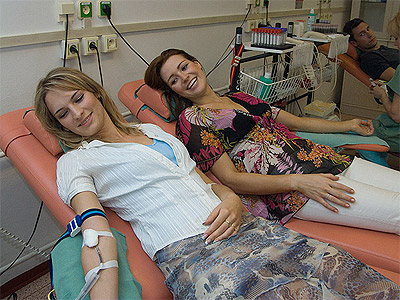 Bezpečnost příjemce
Testování krve dárce
Dotazník pro dárce
Léky
Křížová zkouška
Biologická zkouška
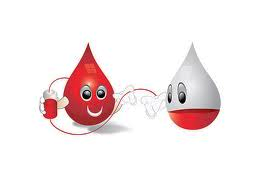 Testování krve
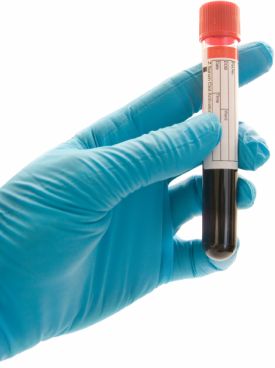 krevní obraz
jaterní enzym ALT
HIV
žloutenka typu B,C
syfilis
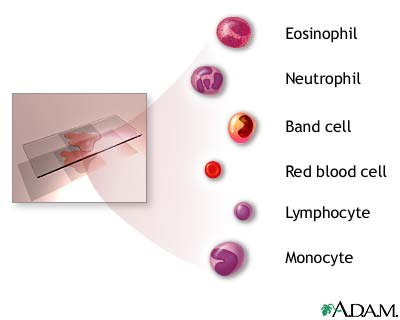 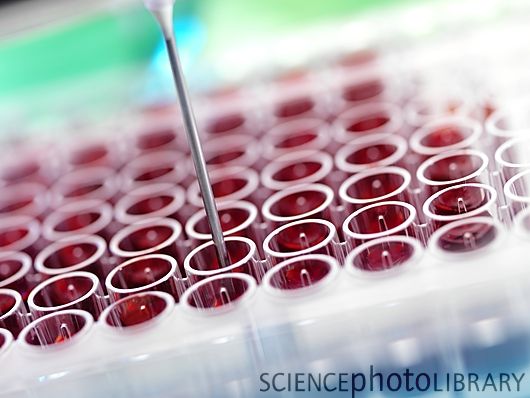 Bezpečnost dárce
Hematokrit, hladina hemoglobinu - anémie
Sterilizace vybavení 
Krevní tlak
Puls
Těhotenství
Tělesná teplota
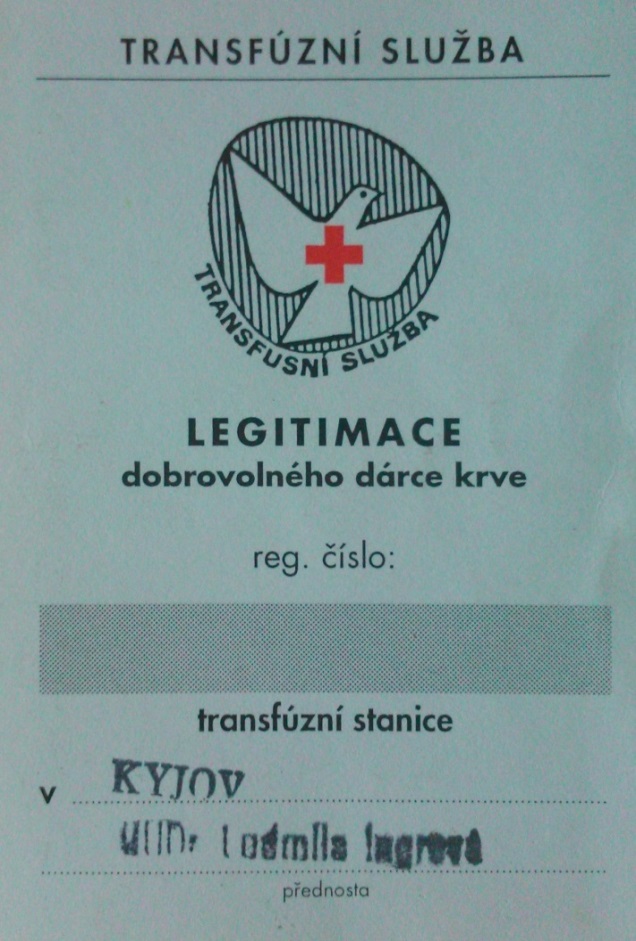 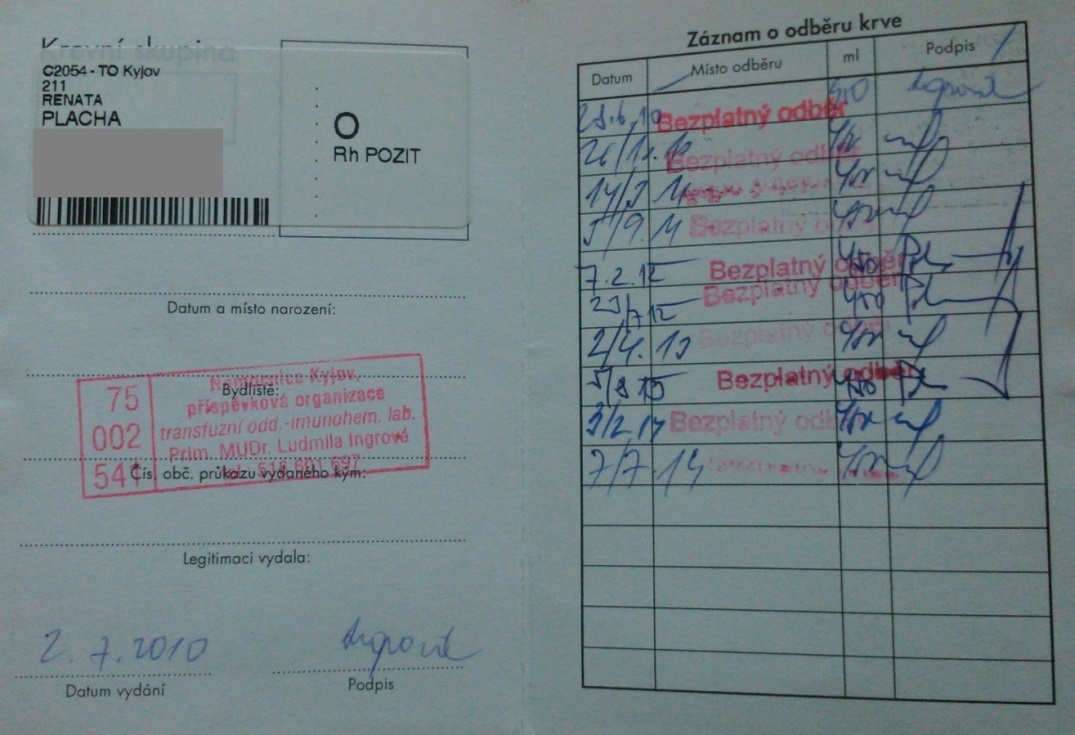 Mohu být dárcem?
Věk 18 – 65
Váha minimálně 50 kg
Žádná vážnější alergie
Neprodělal jsem tuberkulózu, hepatitidu
Žádná pohlavní nemoc (AIDS, kapavka, syfilis) 
V posledních 12 měsících jsem neprodělal operaci
Nemám vysoký krevní tlak, srdeční onemocnění
Žádné chronické onemocnění (astma)
Žádné psychické problémy
Nejsem alkoholik
… a mnoho dalších
Odběr krve
2 hlavní metody

Odběr plné krve
Většinou - 450 ml
Indie – 250-350 ml
Čína – 200 ml

Aferéza (přístrojový odběr)
Plazmaferéza
Trombocytaferéza
Erytrocytaferéza
Aferéza
Odběr krve
Separace pomocí centrifugy nebo filtru
Uskladnění požadované části krve
Vrácení zbylé části krve do těla dárce
Vlastní odběr krve
Vena mediana cubiti
Antisepse
Velká jehla
Turniket
Mačkání balonku
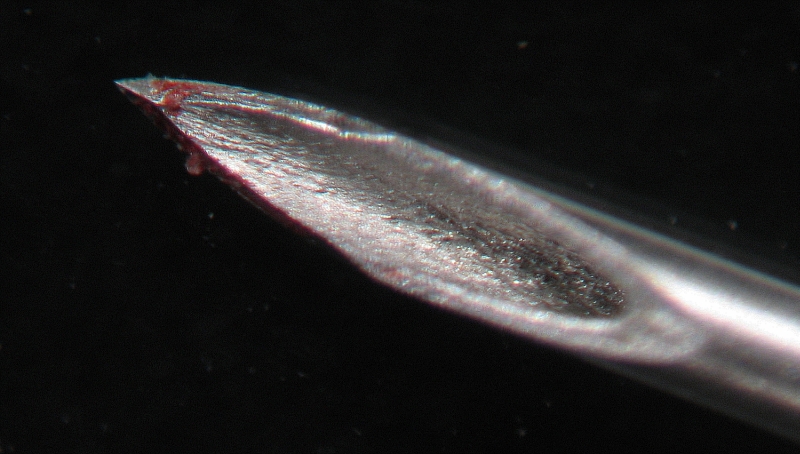 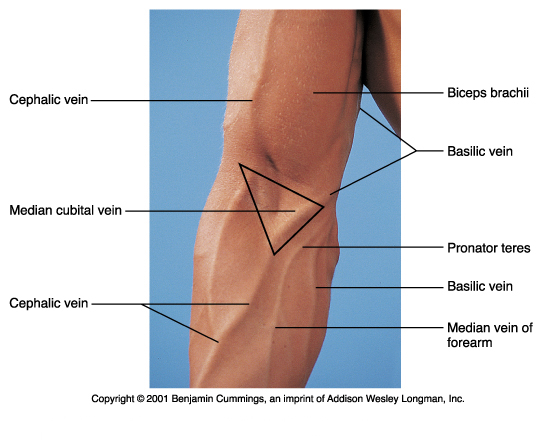 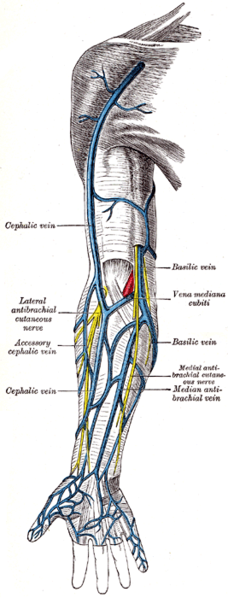 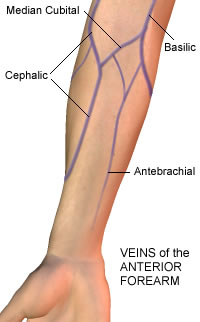 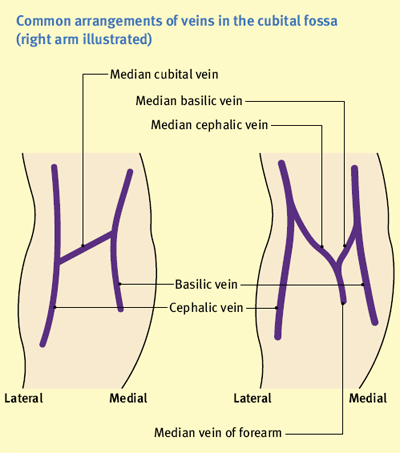 Zotavení a čas mezi darováním
Plazma: 2-3 dny
Erytrocyty: 36 dní (v průměru)

V České republice
Dospělý muž – jednou za 3 měsíce
Dospělá žena – jednou za 4 měsíce 

USA a Kanada
56 dní pro muže i ženy
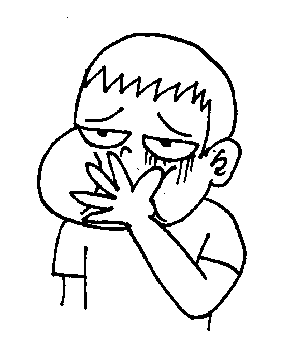 Komplikace
Mdloby
Modřiny
Nevolnost
Reakce na citrát sodný – vápníkové doplňky
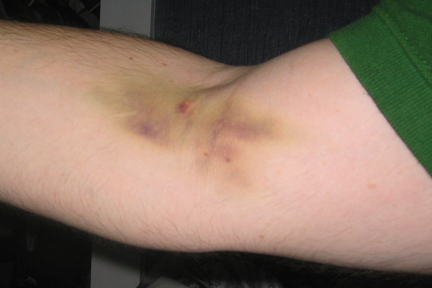 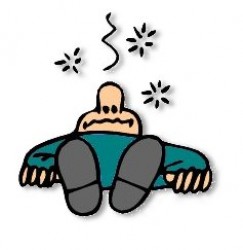 Výhody a odměny
Medaile prof. MUDr. Jana Jánského

Bronzová – 10 odběrů 




Stříbrná – 20 odběrů





Zlatá – 40 odběrů
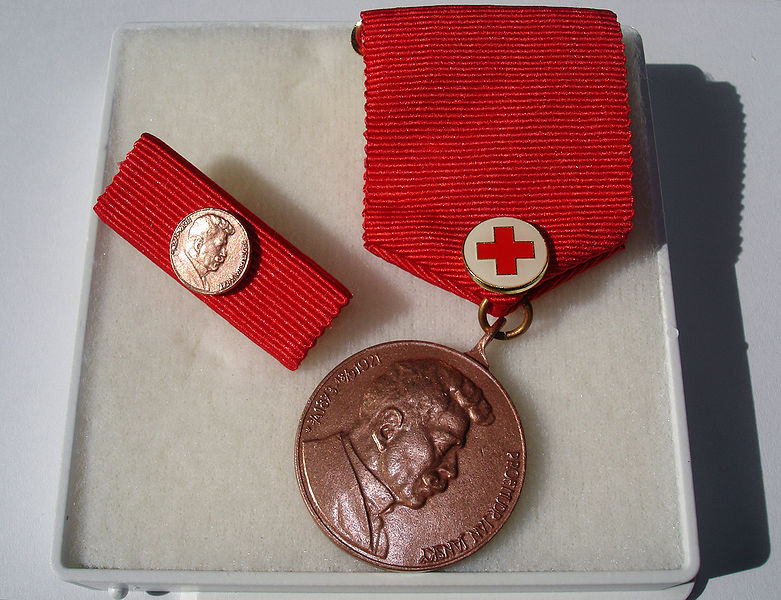 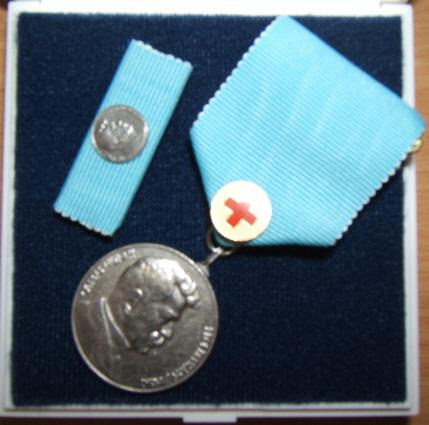 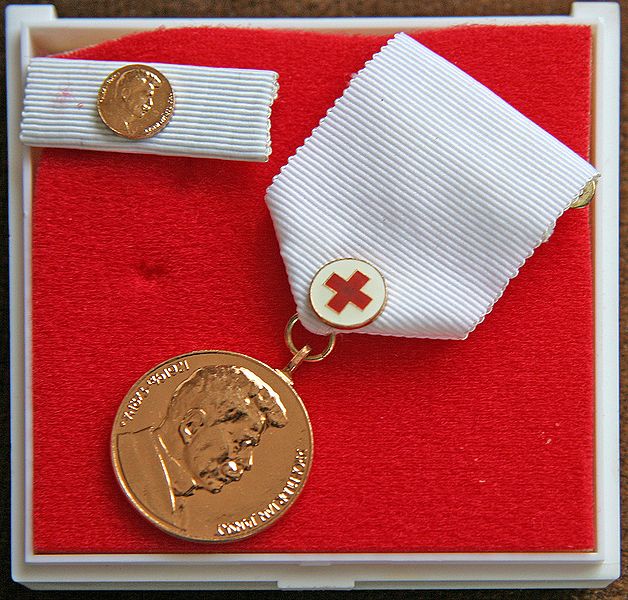 Zdroje
http://www.fnbrno.cz/nemocnice-bohunice/interni-hematoonkologicka-klinika/darovani-krve-a-kostni-drene/t1160
www.wikipedia.com
Vlastní zkušenosti

Obrázky: www.google.com
Děkujeme za pozornost 